Communist China
Early Communist Movement
Political Fragmentation
Chiang Kai Shek
Nationalists & Communists vs. Japan
People’s Republic of China - 1949
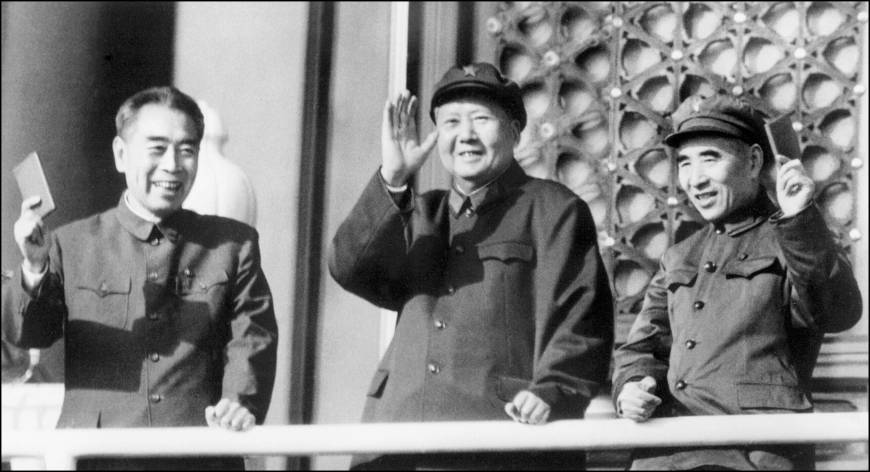 Mao Zedong (1893 – 1976)
Son of wealthy farmers
Rejects Confucianism
Chairman of the CCP in 1935
Jiangxi Soviet - 1929
The Long March – 1934
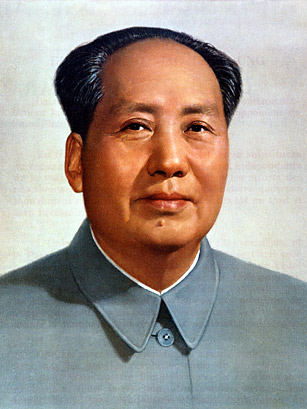 Mao vs. Shek
Chiang Kai Shek & the Nationalists
Peasant support
Japanese Invasion
U.S. Reconnaissance missions
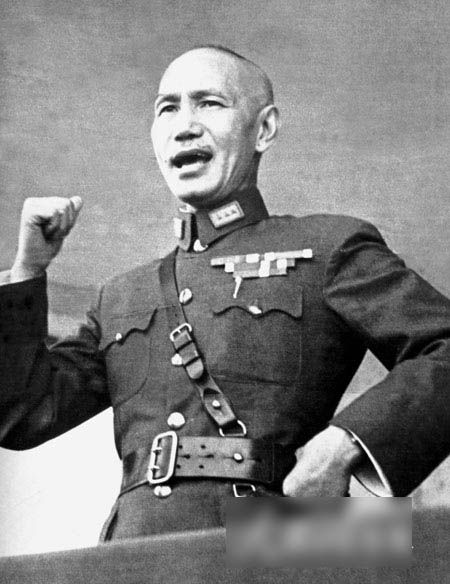 The Great Leap Forward
1958
Move from agriculture to industry
Leads to mass starvation
30 to 55 million die
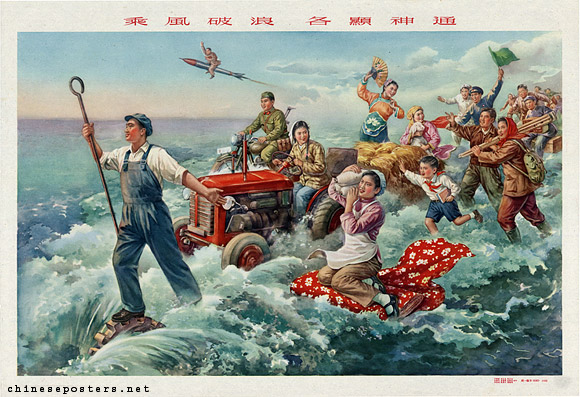 The Cultural Revolution (1966 – 1976)
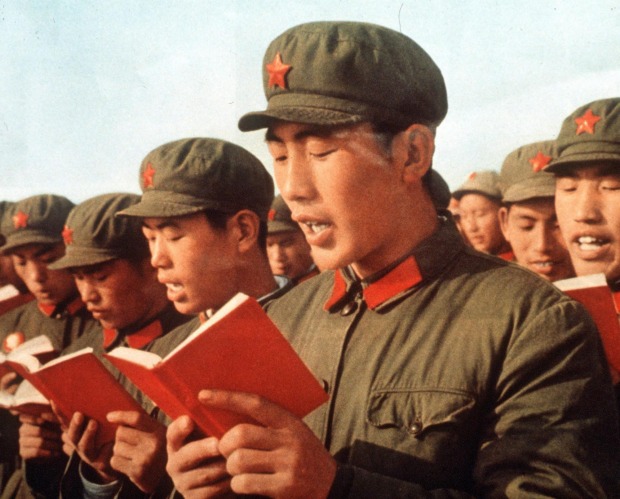 Mao had been pushed aside
Attempts to regain power
Red Guards
Absolute Chaos
Destruction of Chinese heritage
Mao declares it over in 1969, not true
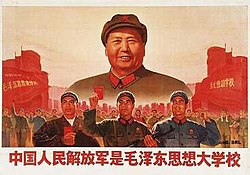 The Korean War
1950 - 1953
Background
Protectorate of China 
Chinese forced out by Japan – 1870s
Korean Empire declared 
Japan occupied Korea – 1910
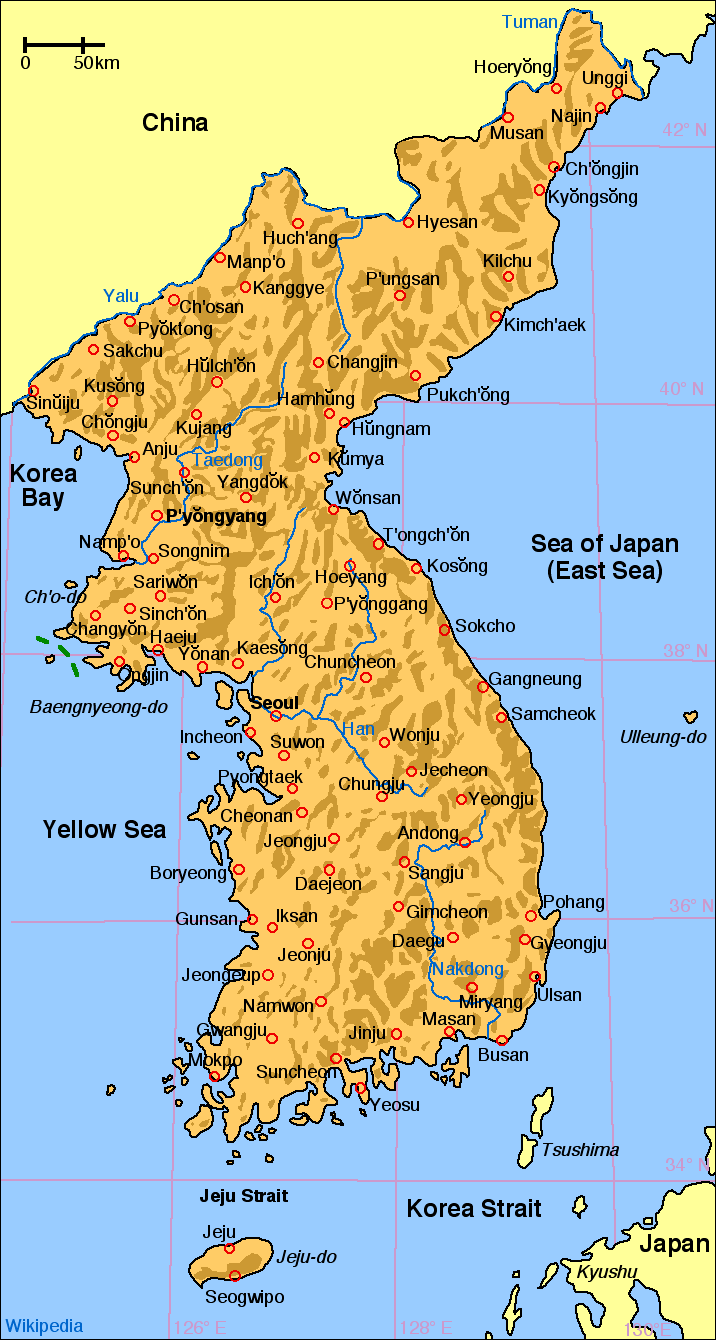 The Divide
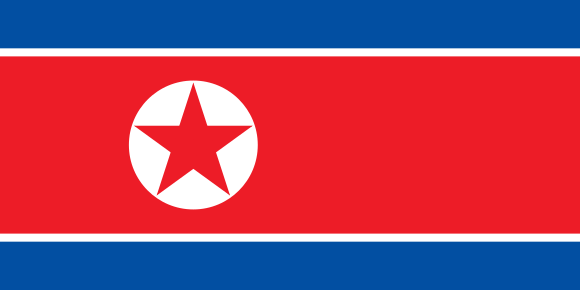 1945 – Korea split between US & SU
Democratic People’s Republic of Korea= North Korea
Republic of Korea = South Korea
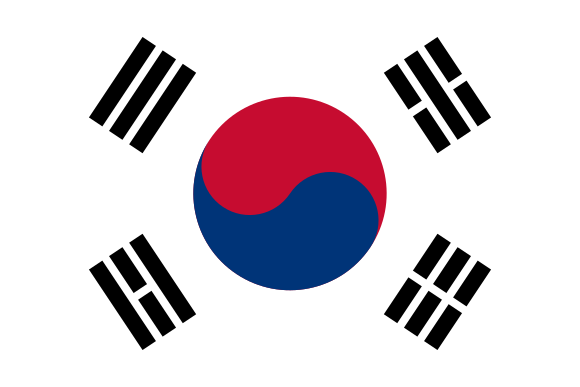 UN Police Action
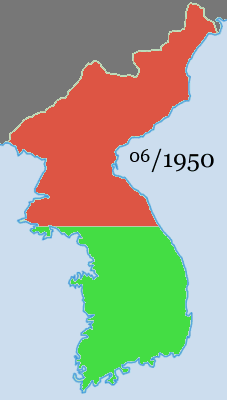 NK attacks first – push to the tip of peninsula
U.S. not prepared
Technically a UN police action
MacArthur returns
Chinese Intervention
Firing MacArthur
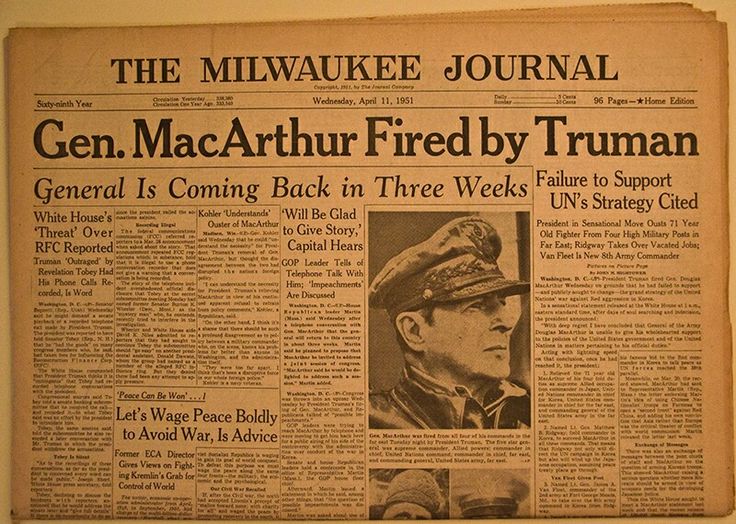 MacArthur threatens to invade China
Insults Truman
Truman fires him 
Highly debated move
The Ceasefire
UN forces had pushed to Chinese border
NK forces push back to 38th parallel
Ceasefire signed in 1953
Demilitarized zone
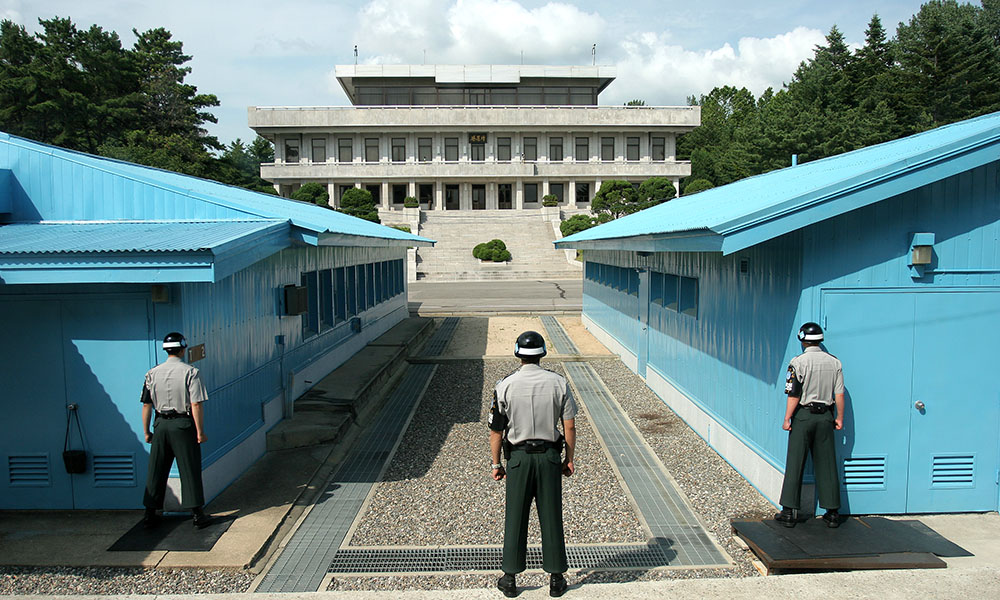 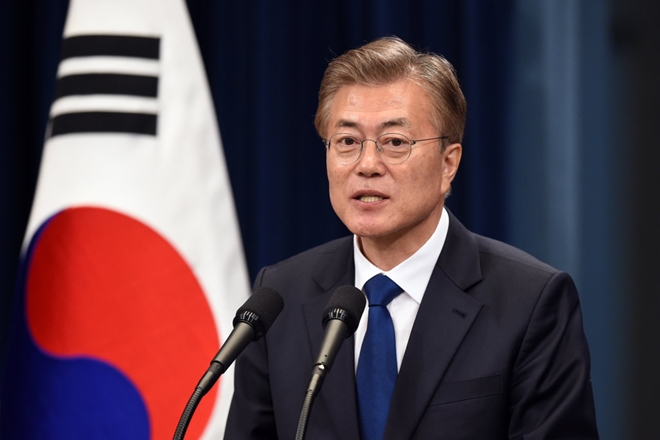 Korea Today
Kim Jong-un
Moon Jae-in
Foreign relations
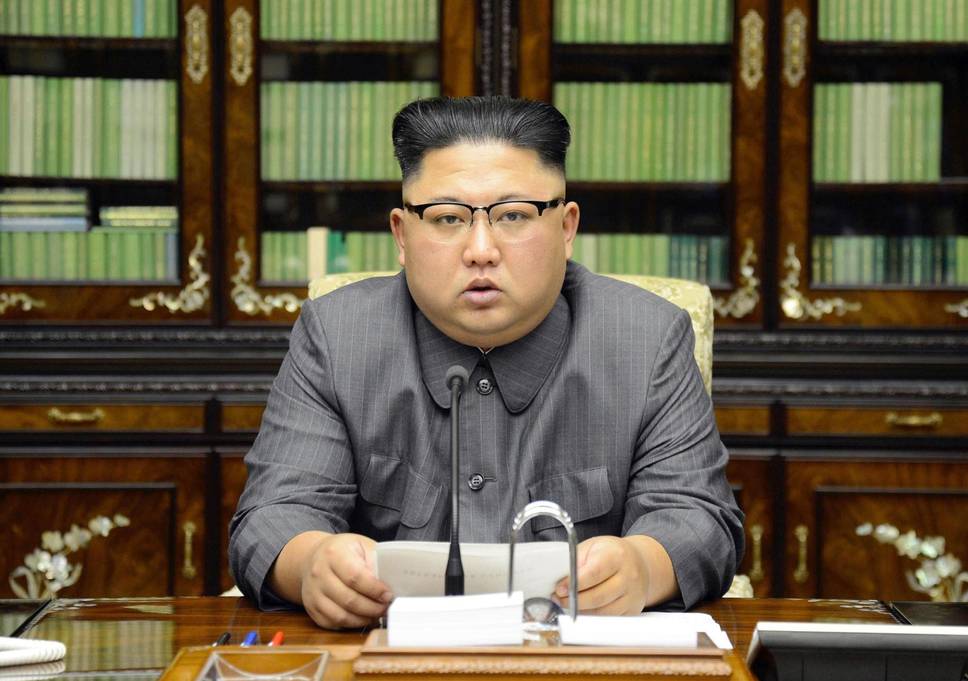 1950s Culture
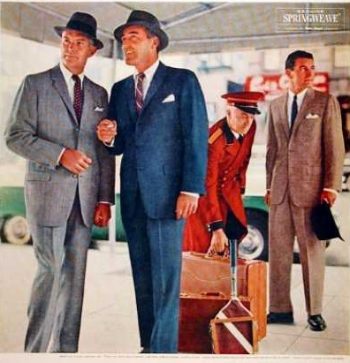 Emergence of Mass Culture and the Teenager
Era of Prosperity
Target Demographic: Teenagers
New Fashion
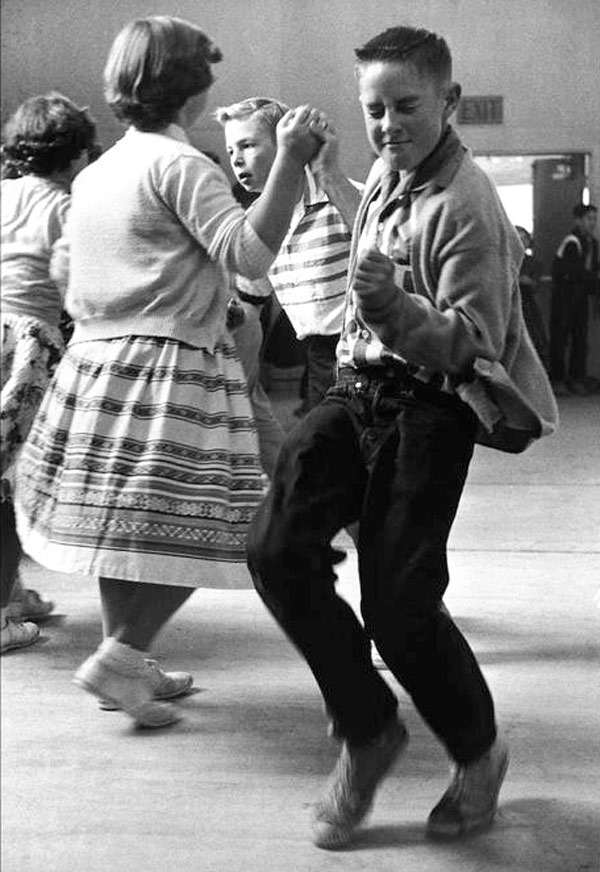 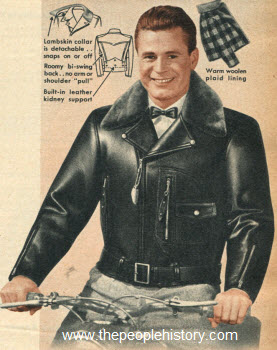 Dominant vs. Counter Culture
Dominant culture = most widespread
Counter culture = underground culture, not the norm
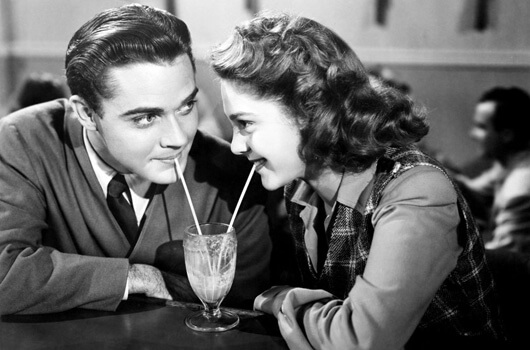 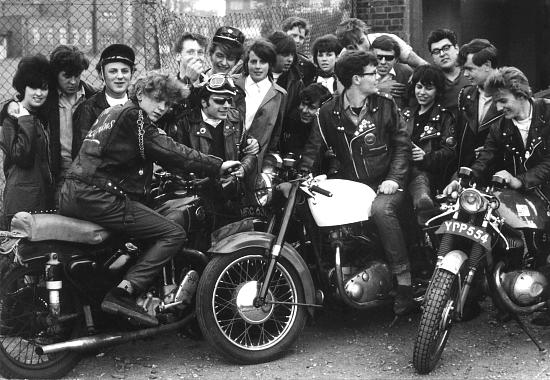 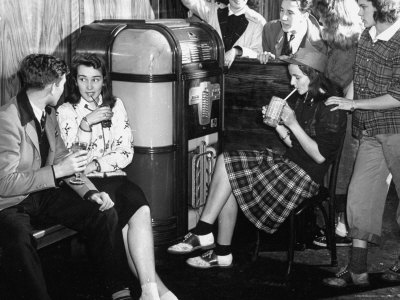 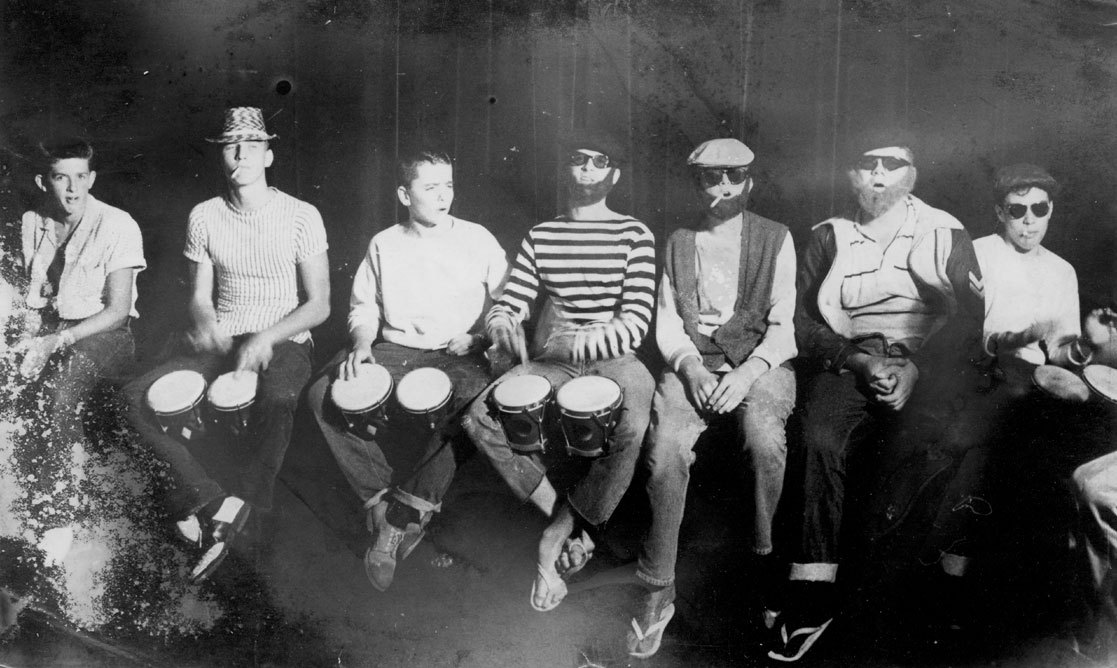 Suburban Life
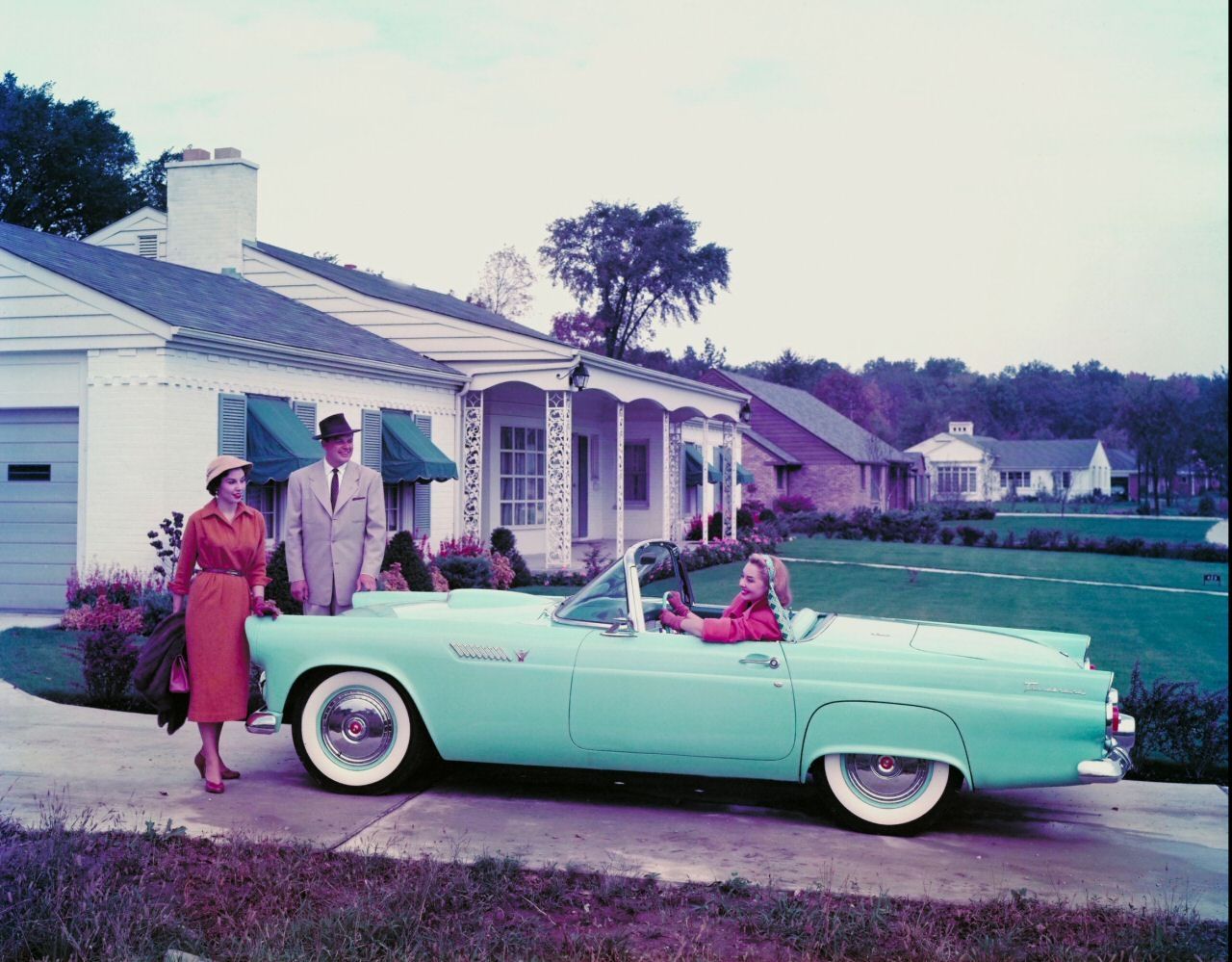 Booming automobile industry
Baby Boom
“American Dream” was attainable
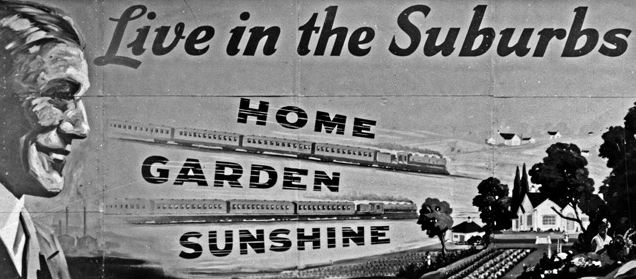 Television
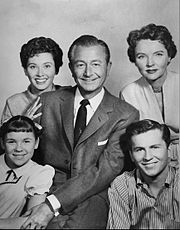 Explodes onto the scene
Helped reinforce stereotypes & gender roles
“Electronic Fireplace”
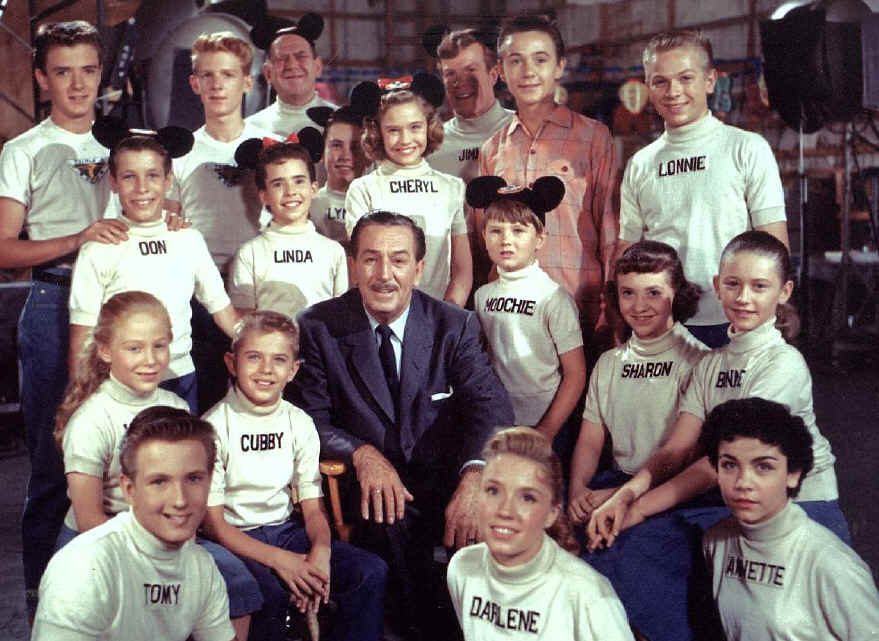 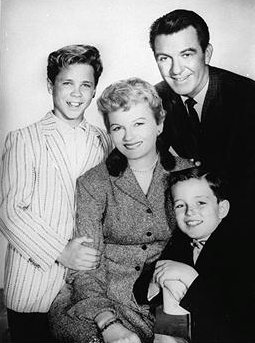 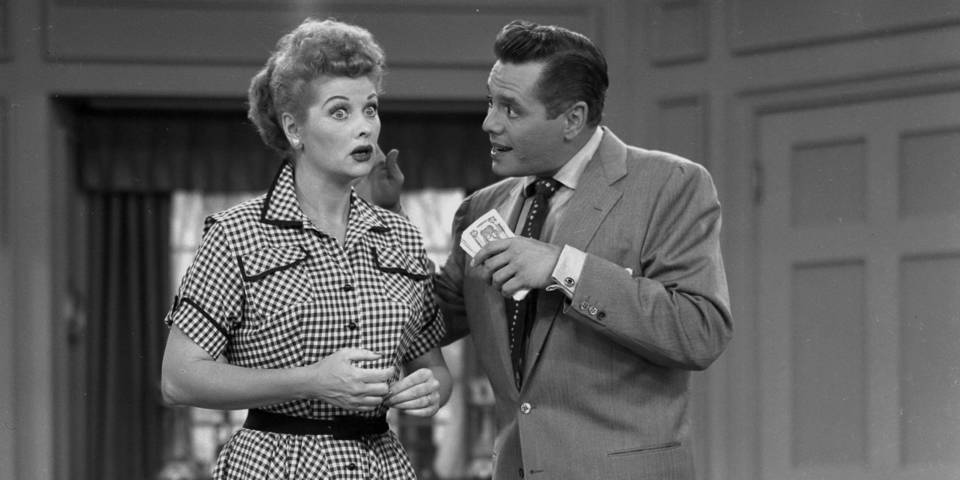 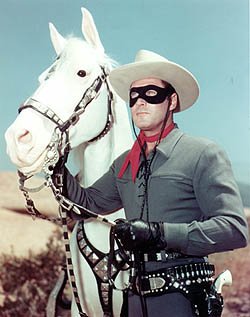 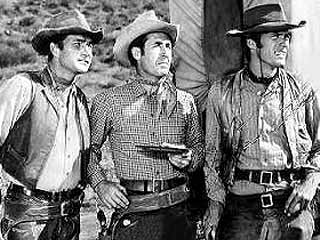 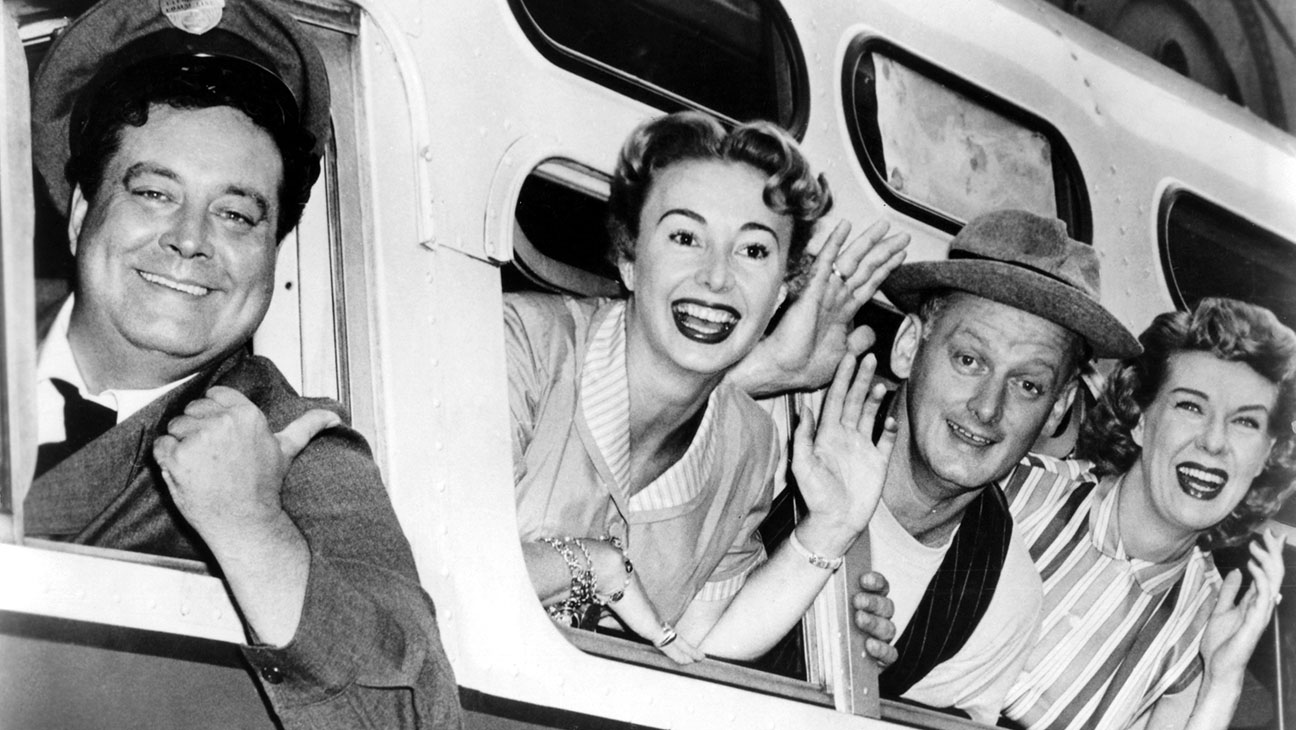 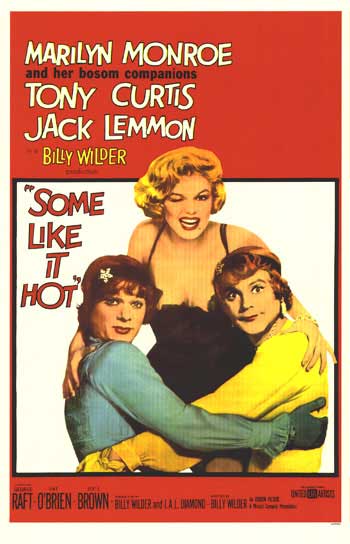 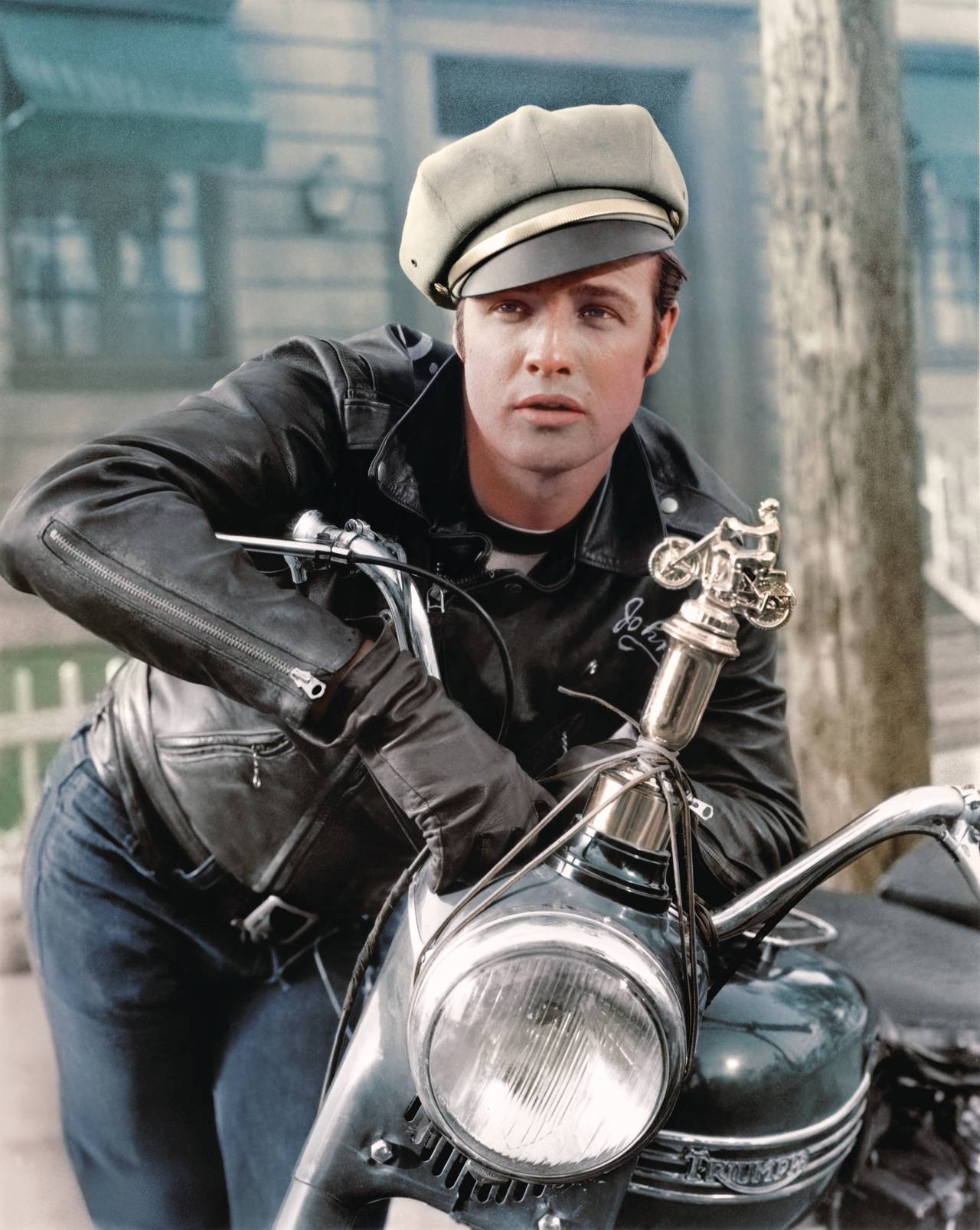 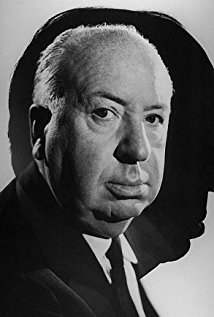 Movies
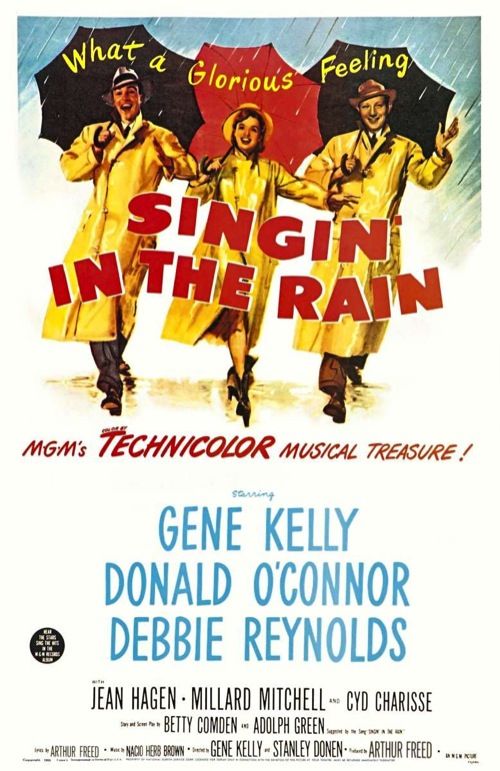 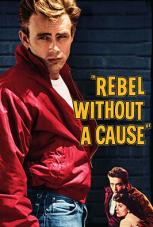 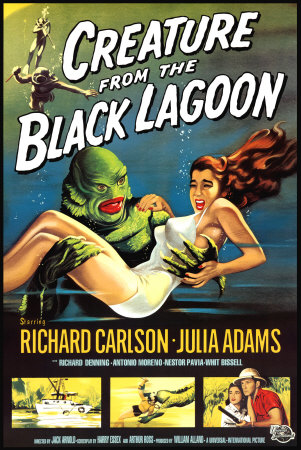 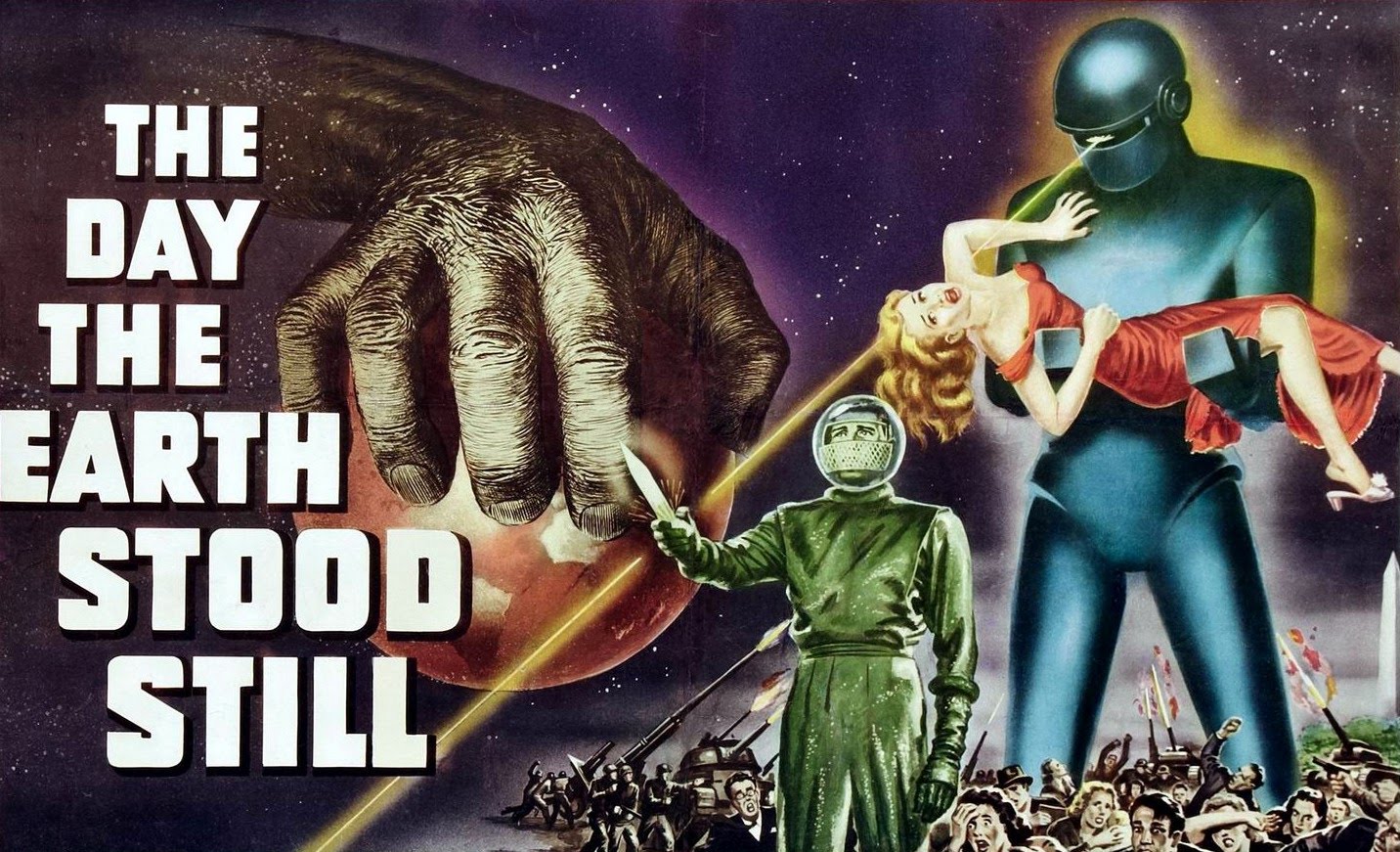 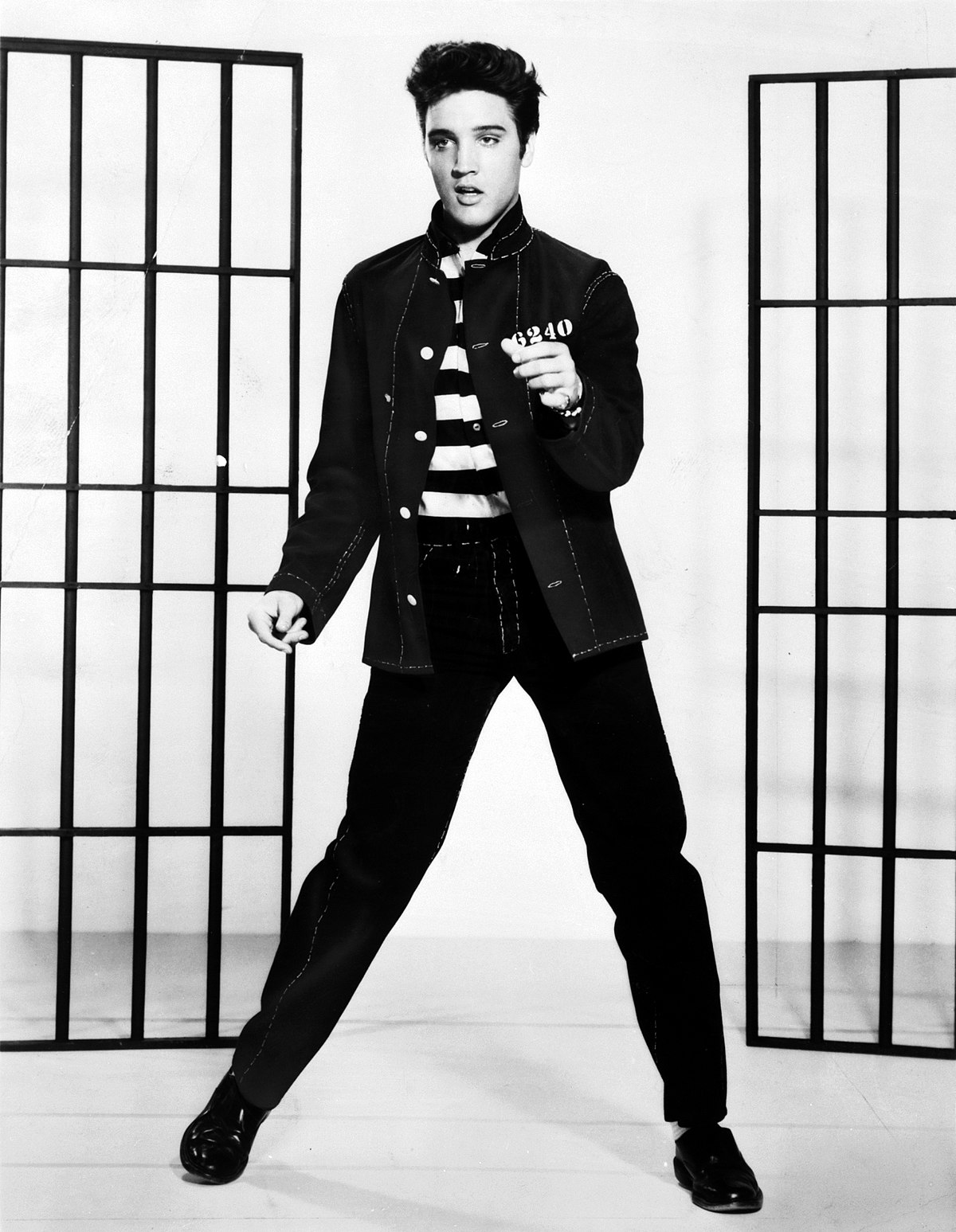 Music
Swing was out, Rock ‘n Roll was in
Roots in blues, R&B, country, & gospel
“Devil’s music”
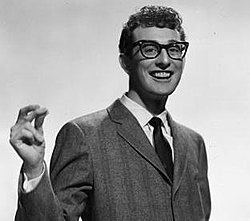 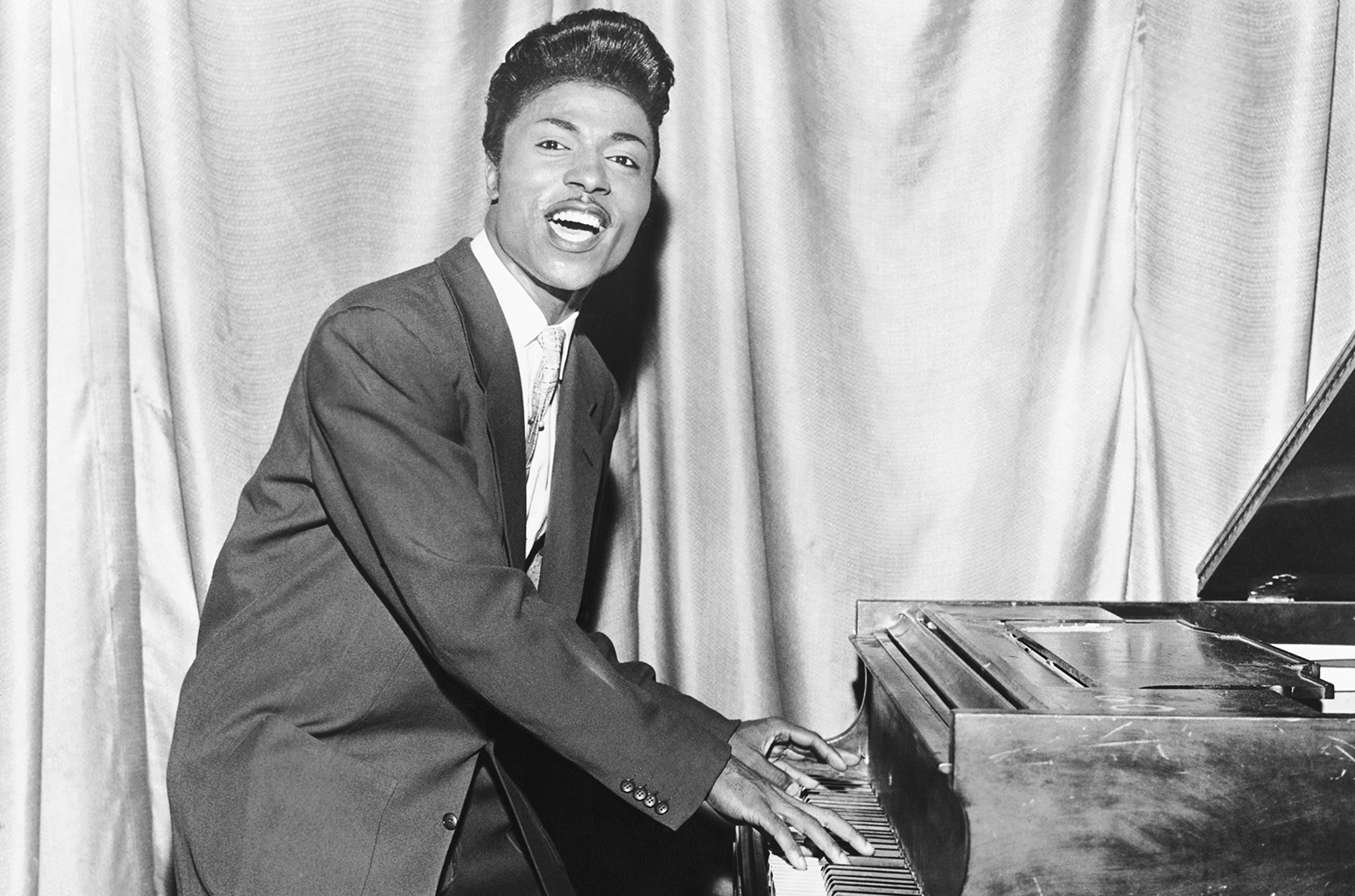 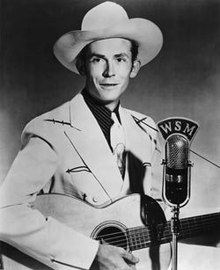 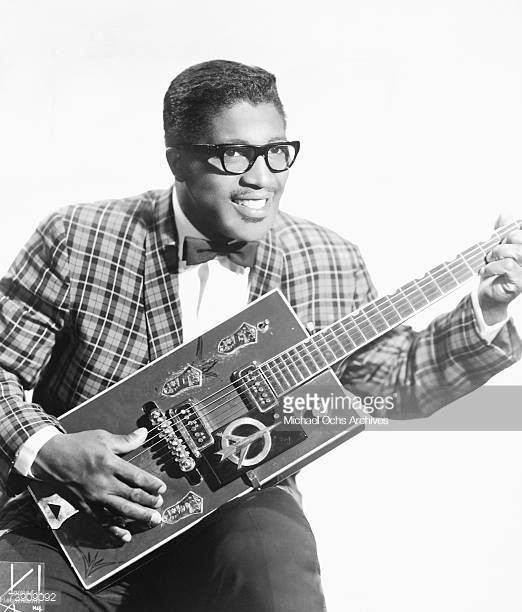 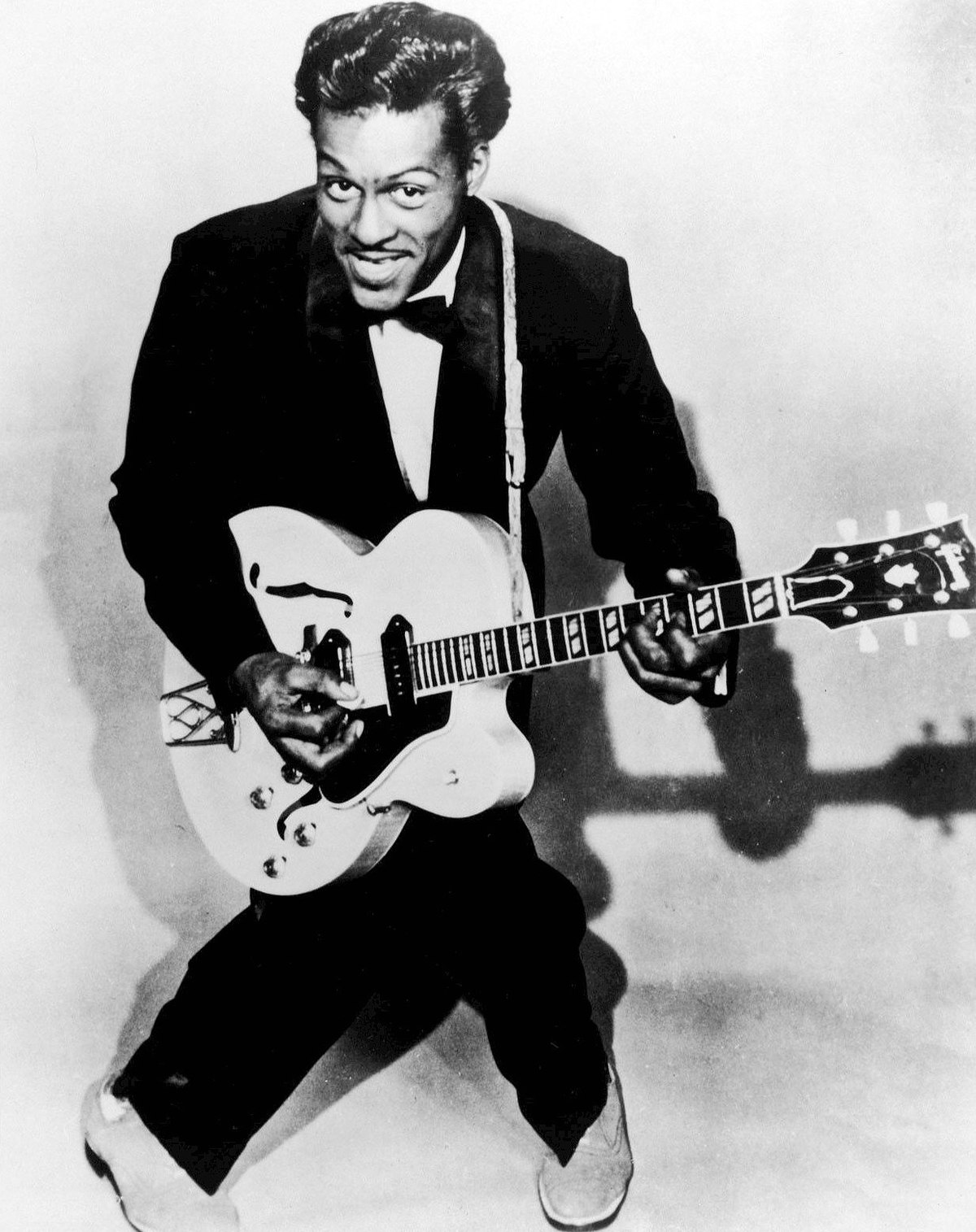 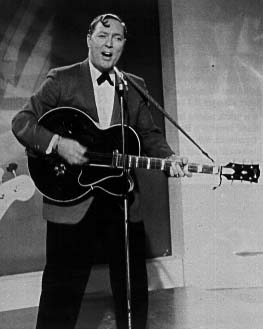 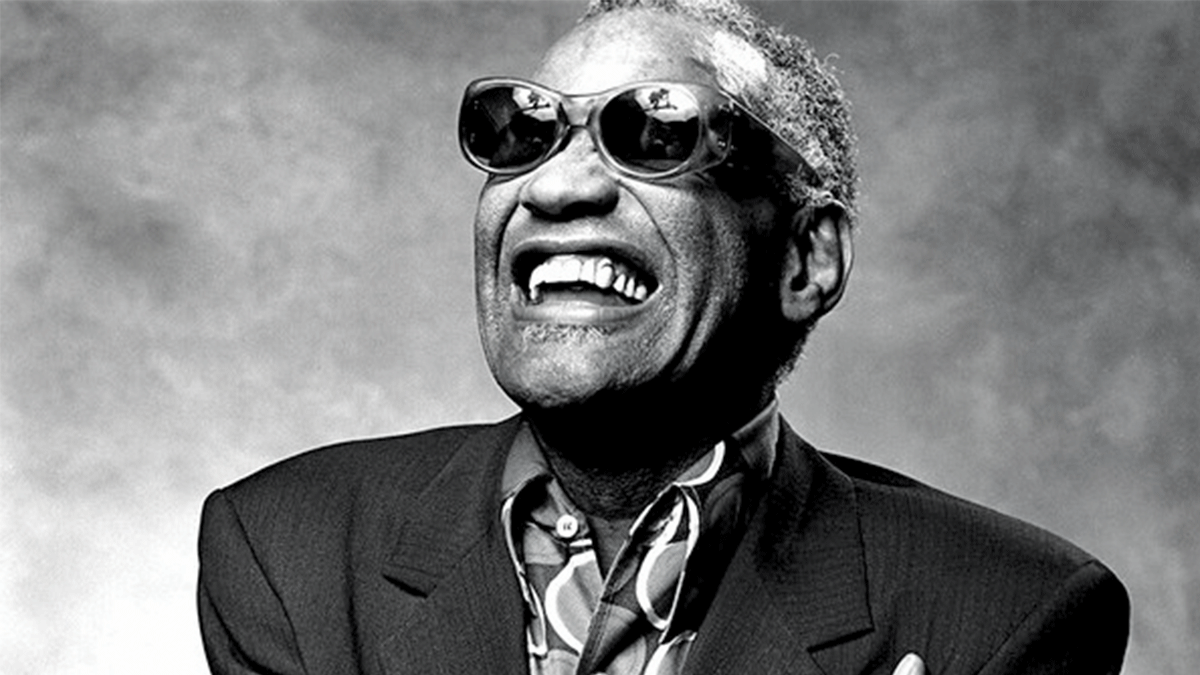 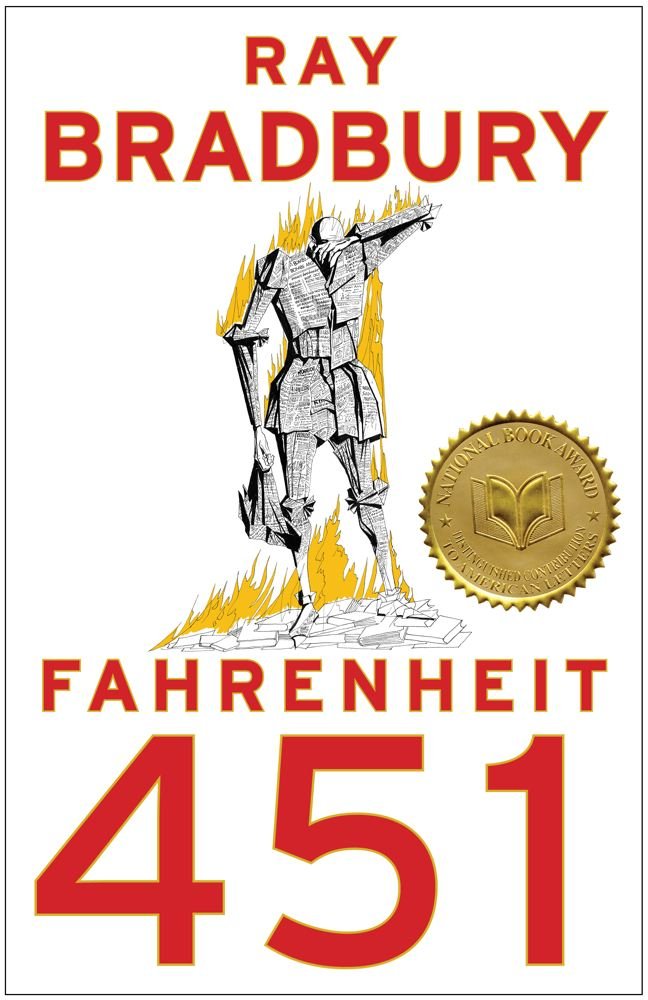 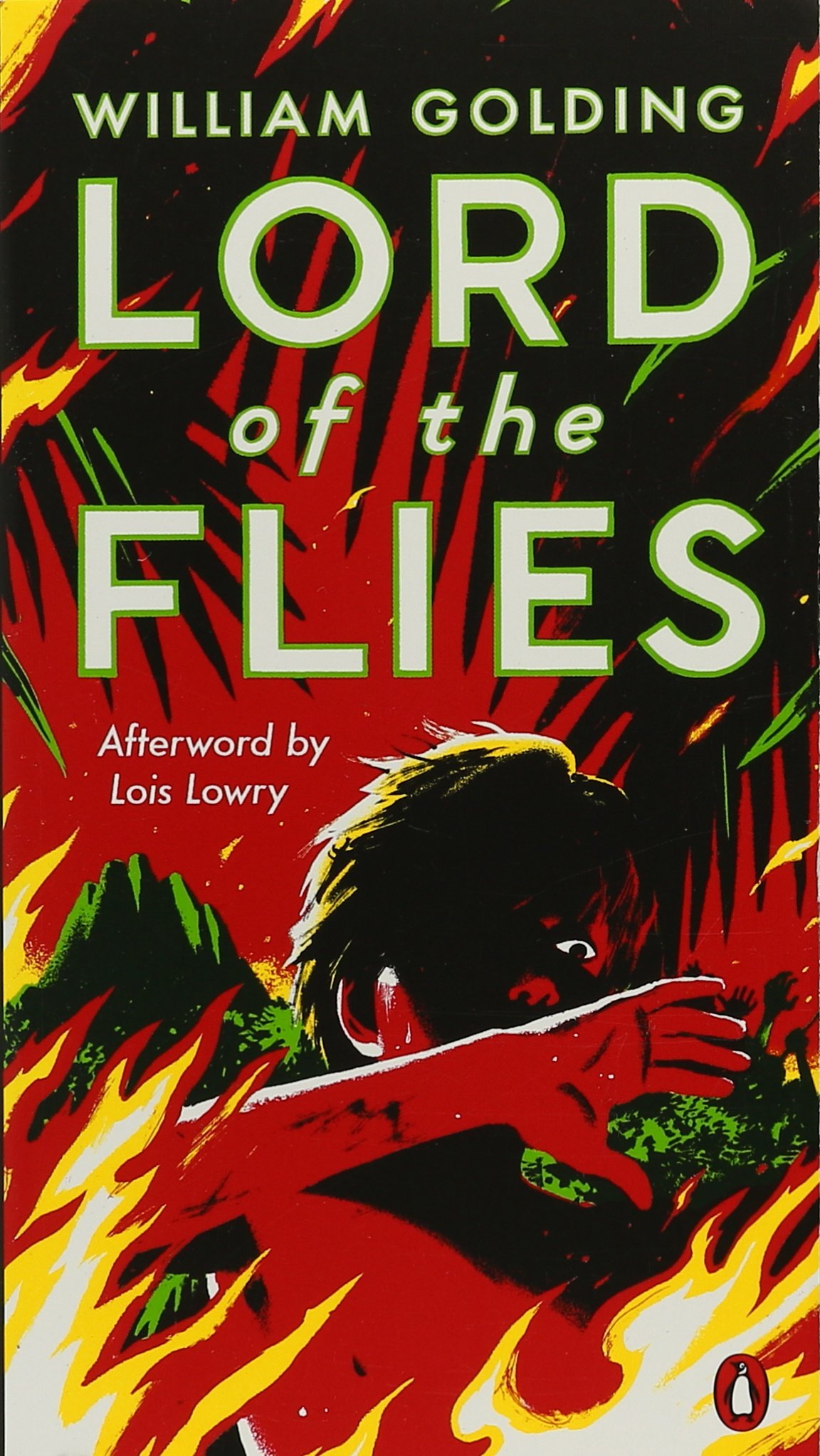 Books
Anti-hero becomes popular
Beatnik Movement
Common themes
Loneliness
Religion
Exploration
Empowerment
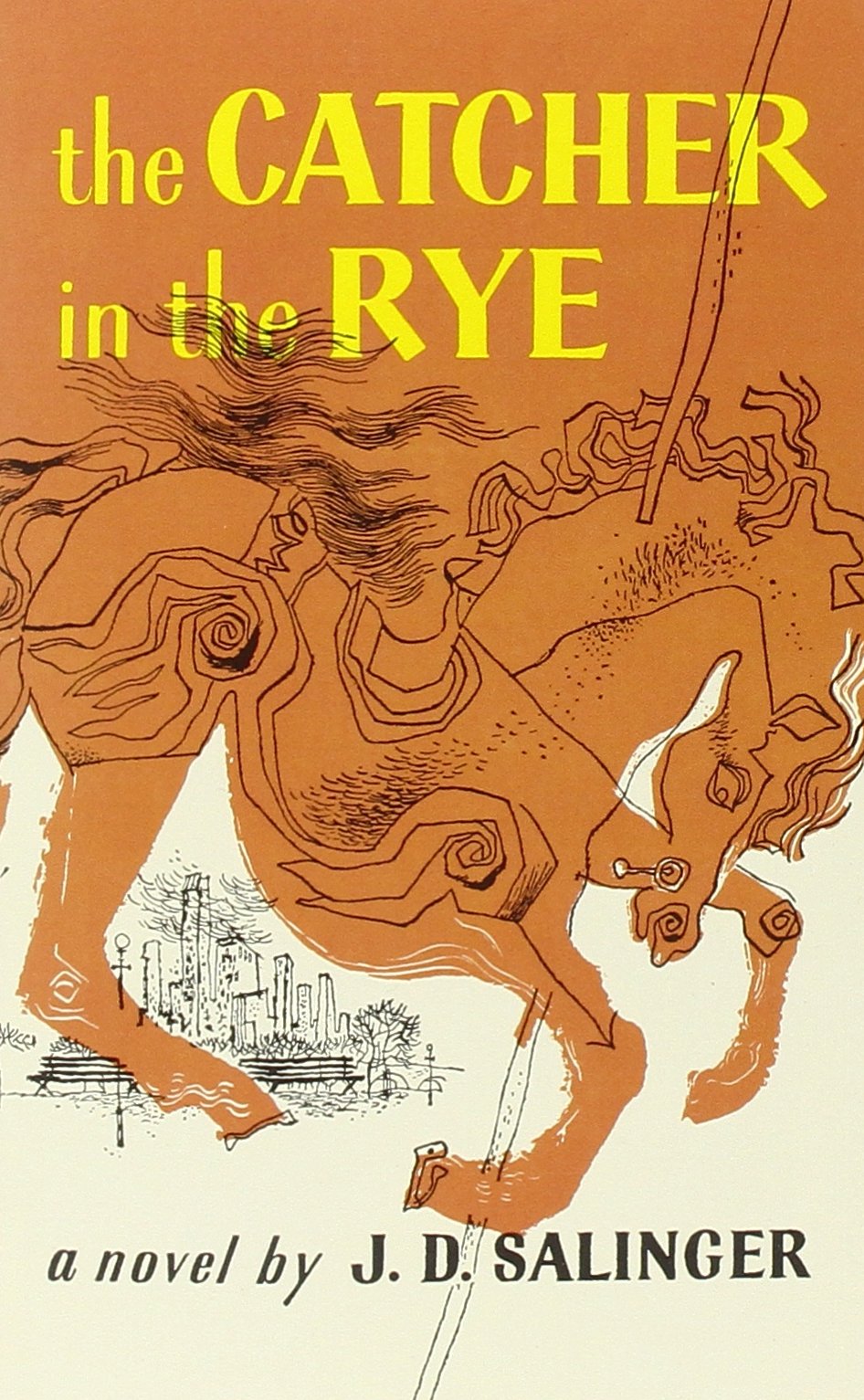 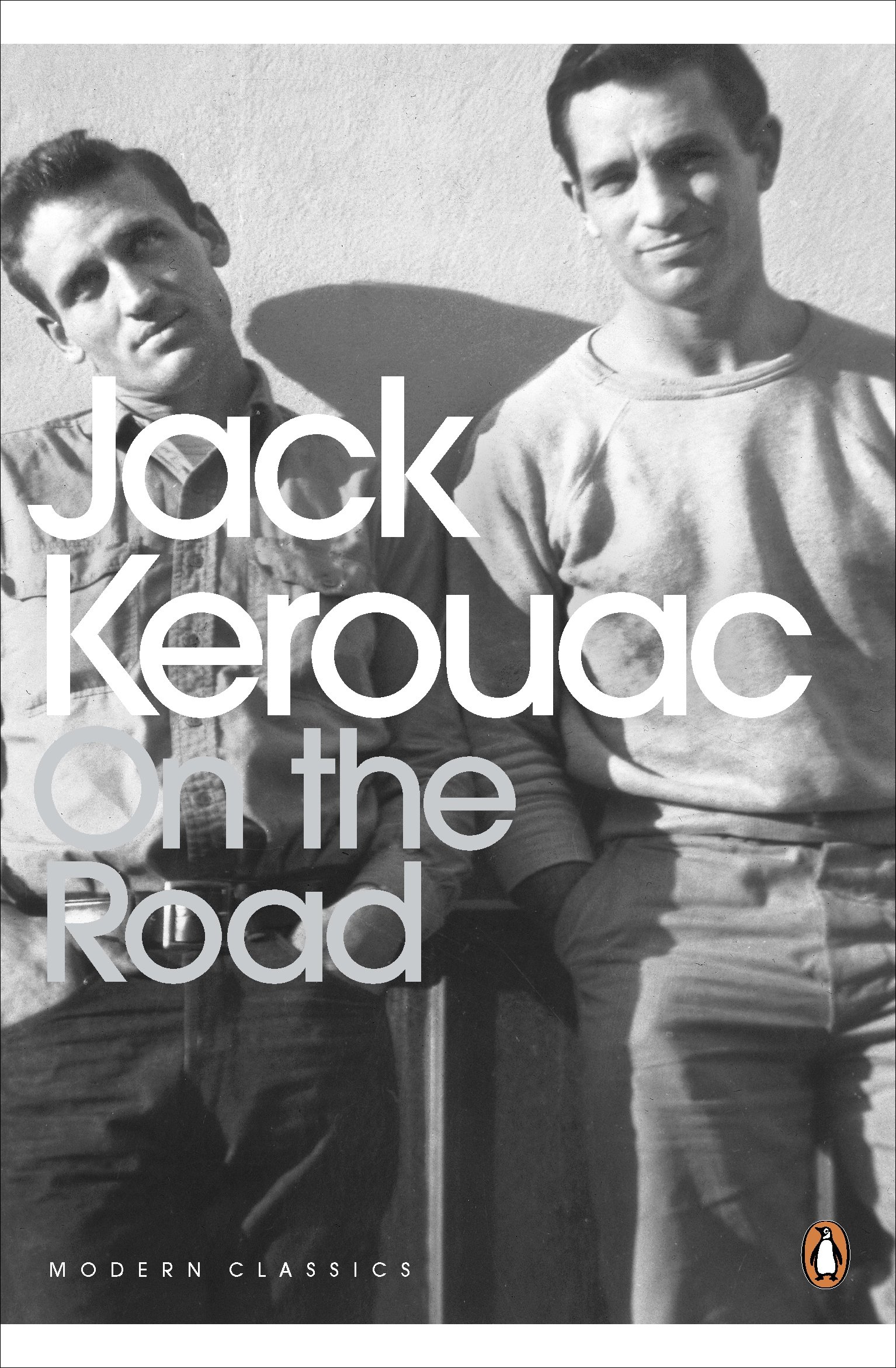 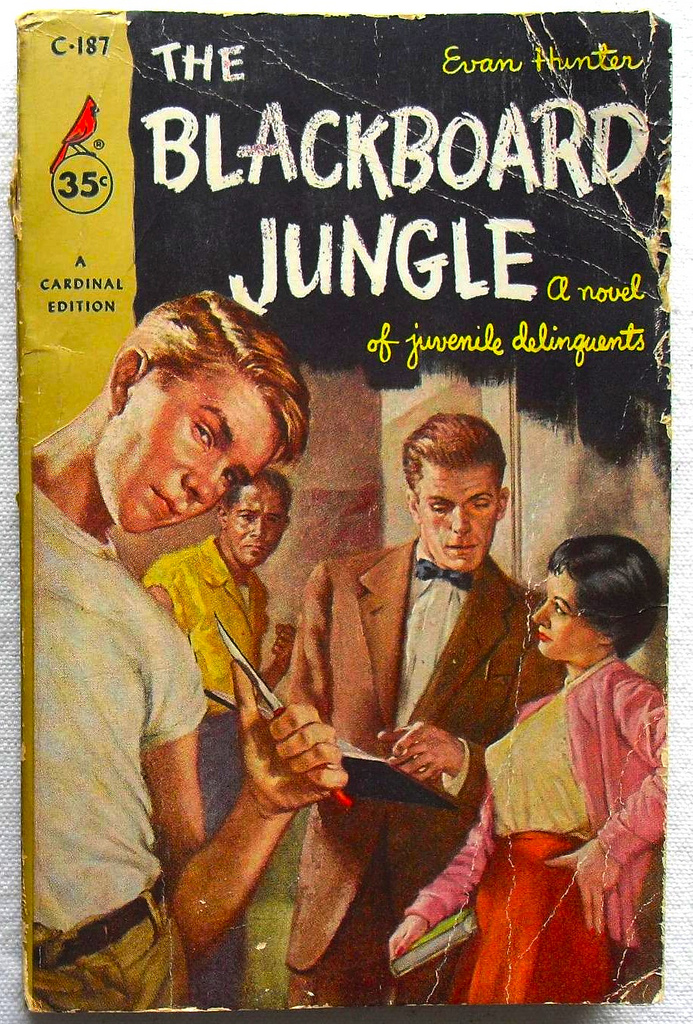 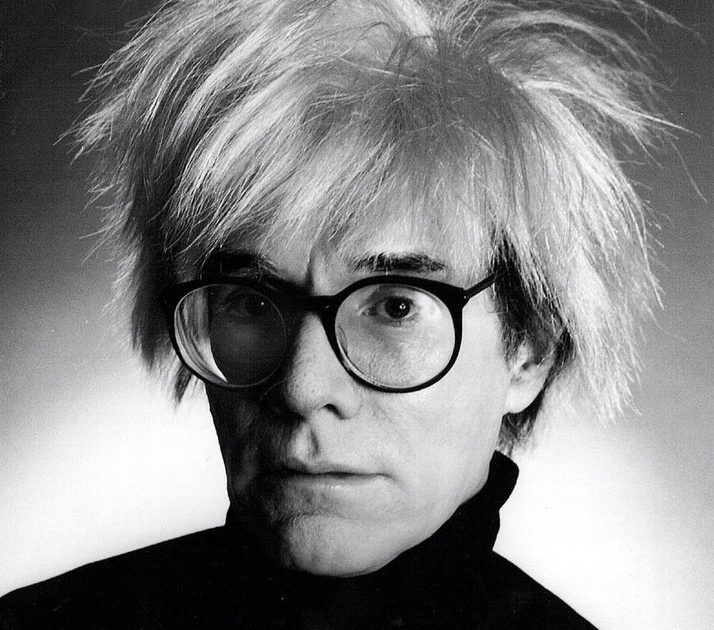 Art
Pop Art
No “high” or “low” art
Embraced the manufacturing and media boom
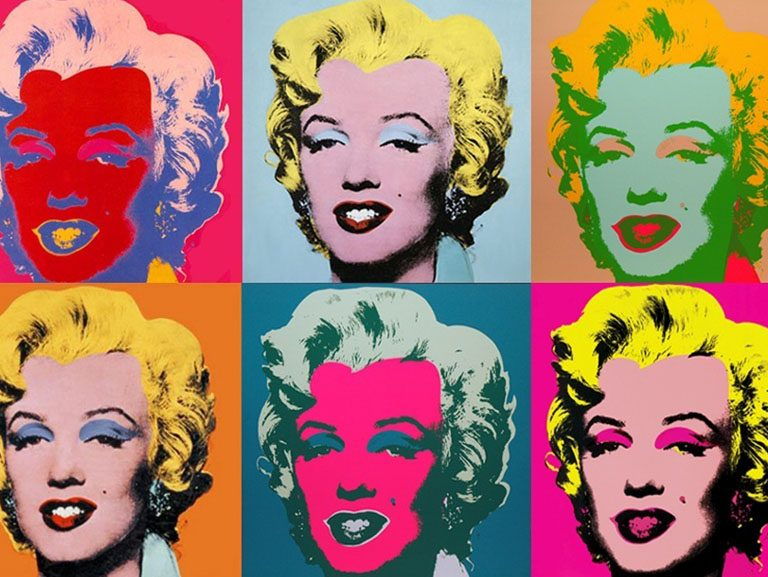